3 江 南
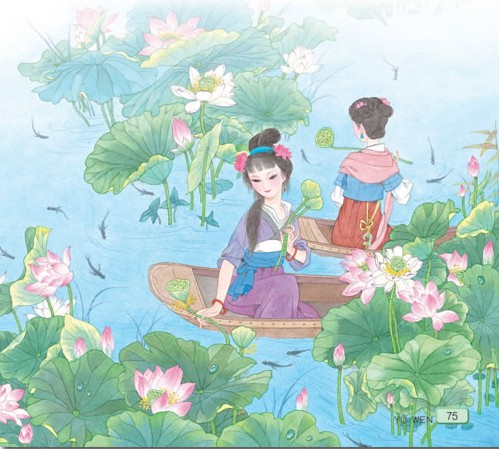 绿色圃中小学教育网http://www.lspjy.com  绿色圃中学资源网http://cz.lspjy.com
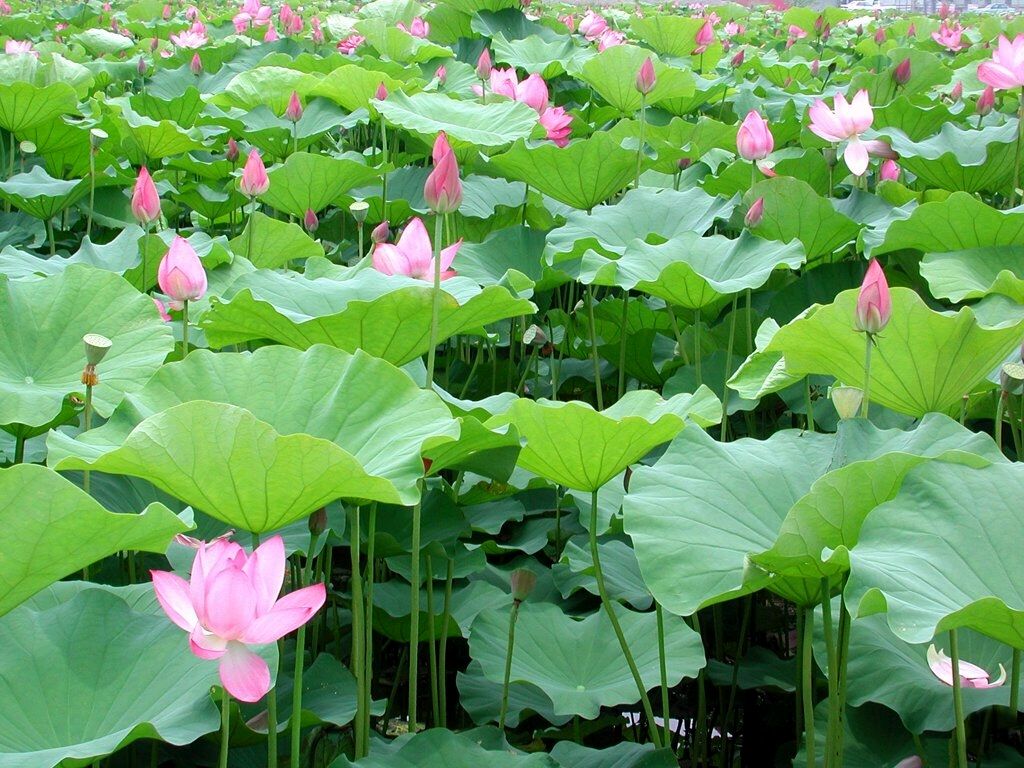 听录音：

1.圈出文中的生字

2.圈出不认识的字
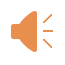 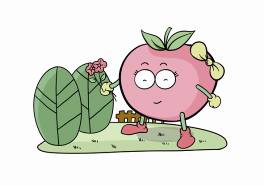 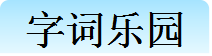 认一认
绿色圃中小学教育网http://www.lspjy.com  绿色圃中学资源网http://cz.lspjy.com
jiāng     nán   kě    cǎi   lián
yú    dōng    xī       běi
江   南  可  采   莲
鱼    东   西   北
部首：“ 氵” 、“艹”
绿色圃中小学教育网http://www.lspjy.com  绿色圃中学资源网http://cz.lspjy.com
k ě
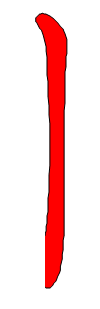 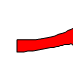 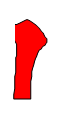 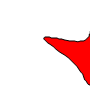 kě
可
可以
可能
可爱
dōng
dōng
东
东边
向东
东头
xī
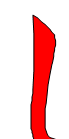 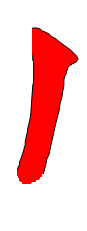 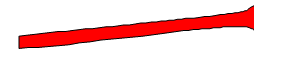 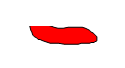 xī
西
东西
西边
西方
同学们，
  再见！
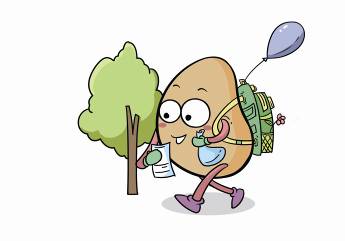